MY KID WANTS TO JOIN CVMB 2021!!!
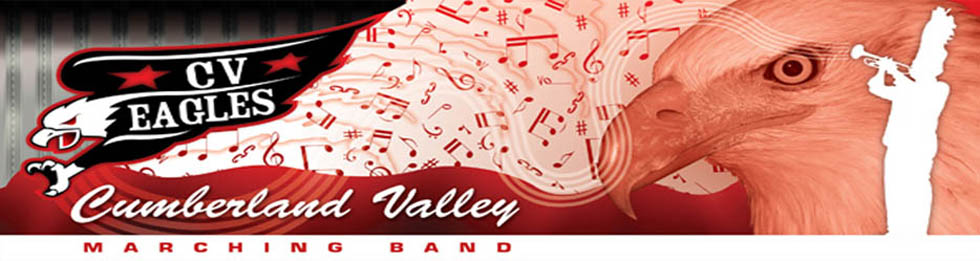 ….NOW WHAT?!?!
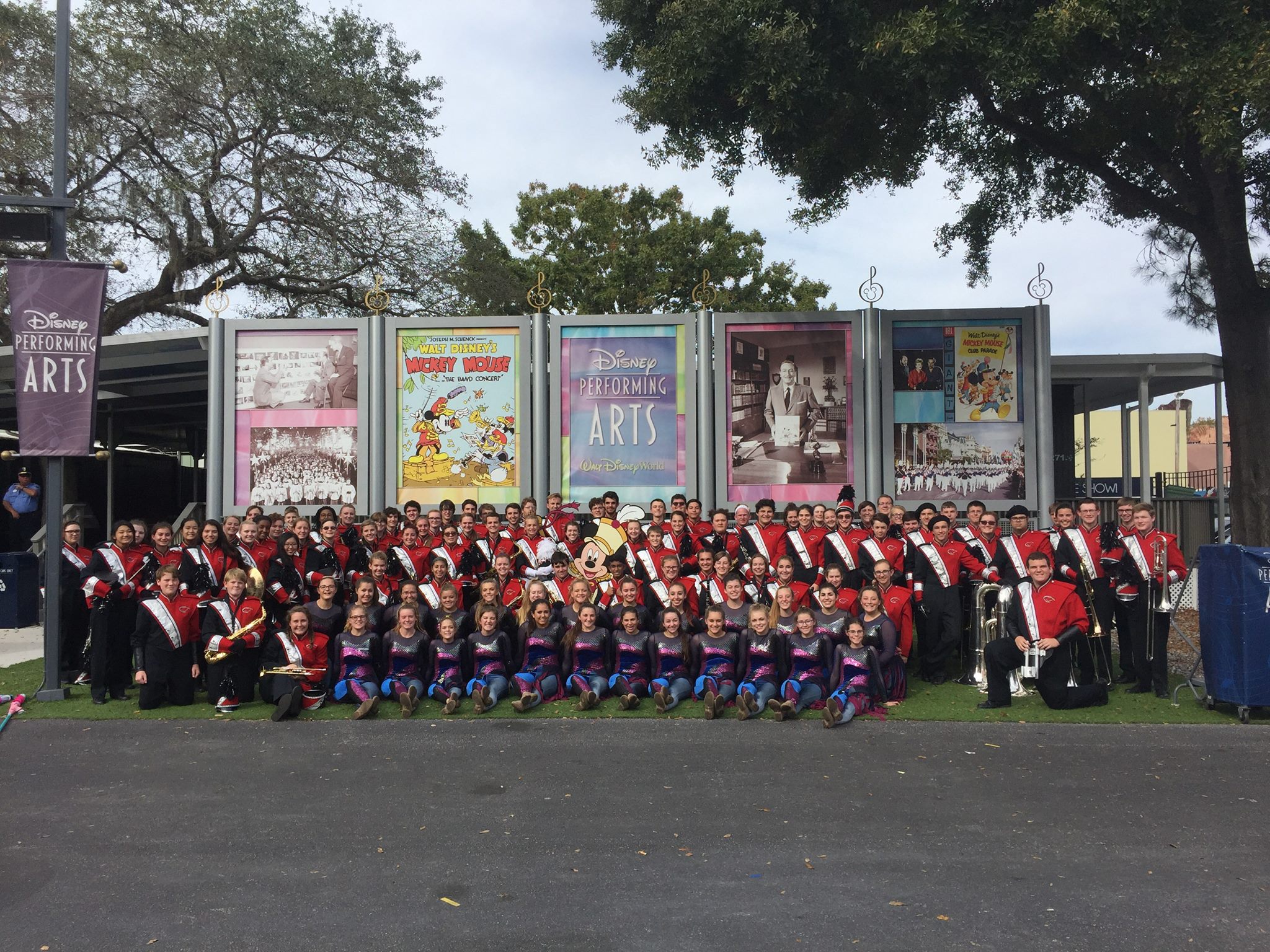 TEAMWORK
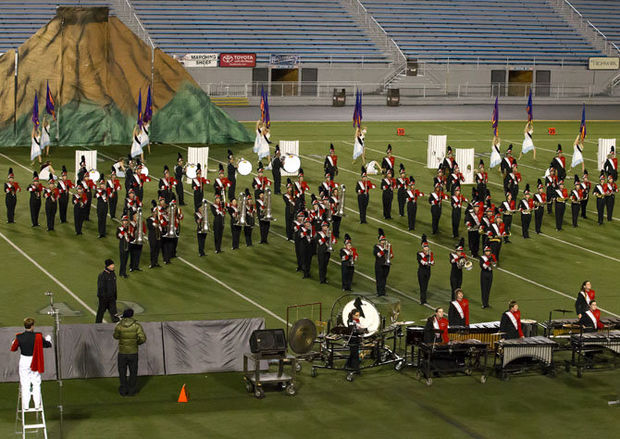 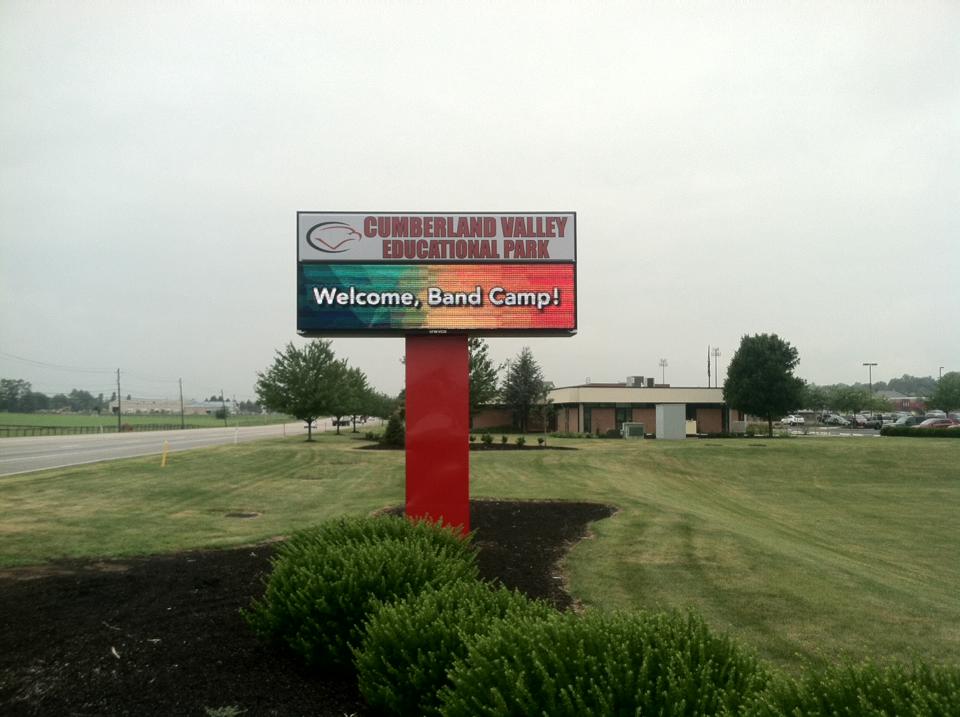 BAND CAMP!!!
July 19 – July 23
August 2 – August 5
TIMES TBD
BAND CAMP SPECIAL EVENTS!!!
DCI EAST!!!
Parent Preview!!!
Rehearsals
Mon/Thu 6p-9p
Fri (Home Games) 3:45p-5p
Saturdays TBD
Summer schedule available!
-Regular season is 10 games (mandatory)
-Play-offs as needed (mandatory)
-Play pop/rock tunes during time-outs, between quarters, and either pre-game or half-time
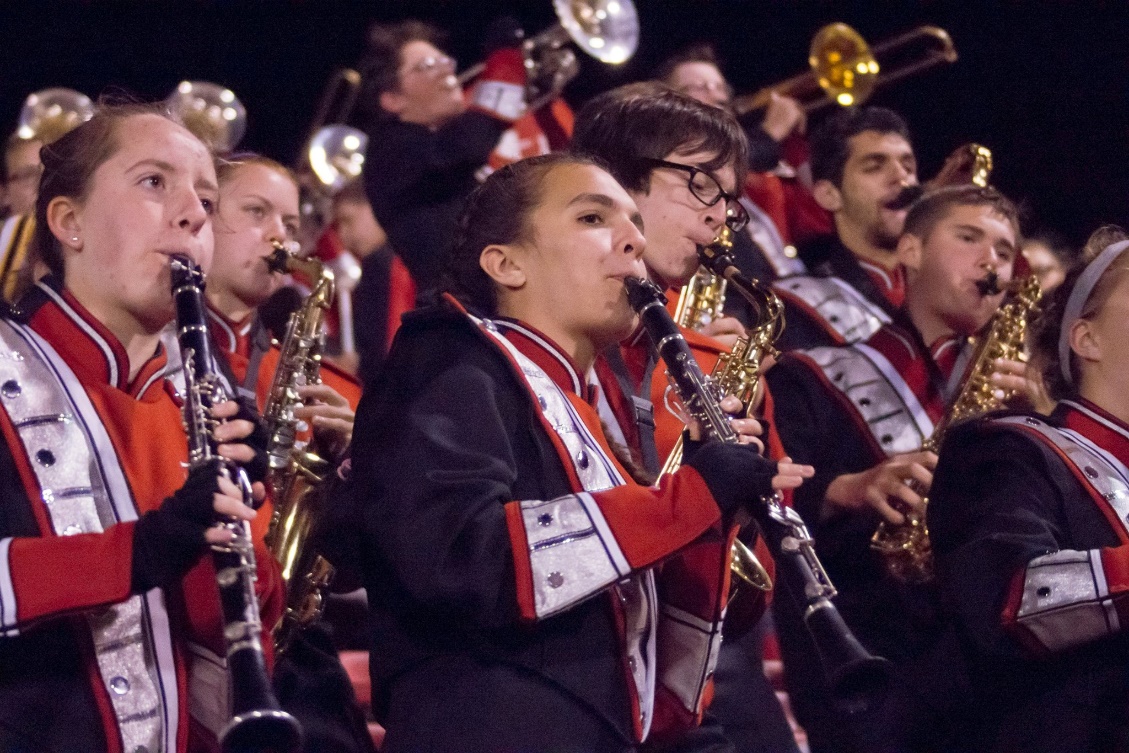 Football Games!
COMPETITIONS!!!
-Held on Saturdays
-6 for 2021 season + Championships
-Rehearse during the day, eat dinner together, get on the bus, show up, show off, go home!
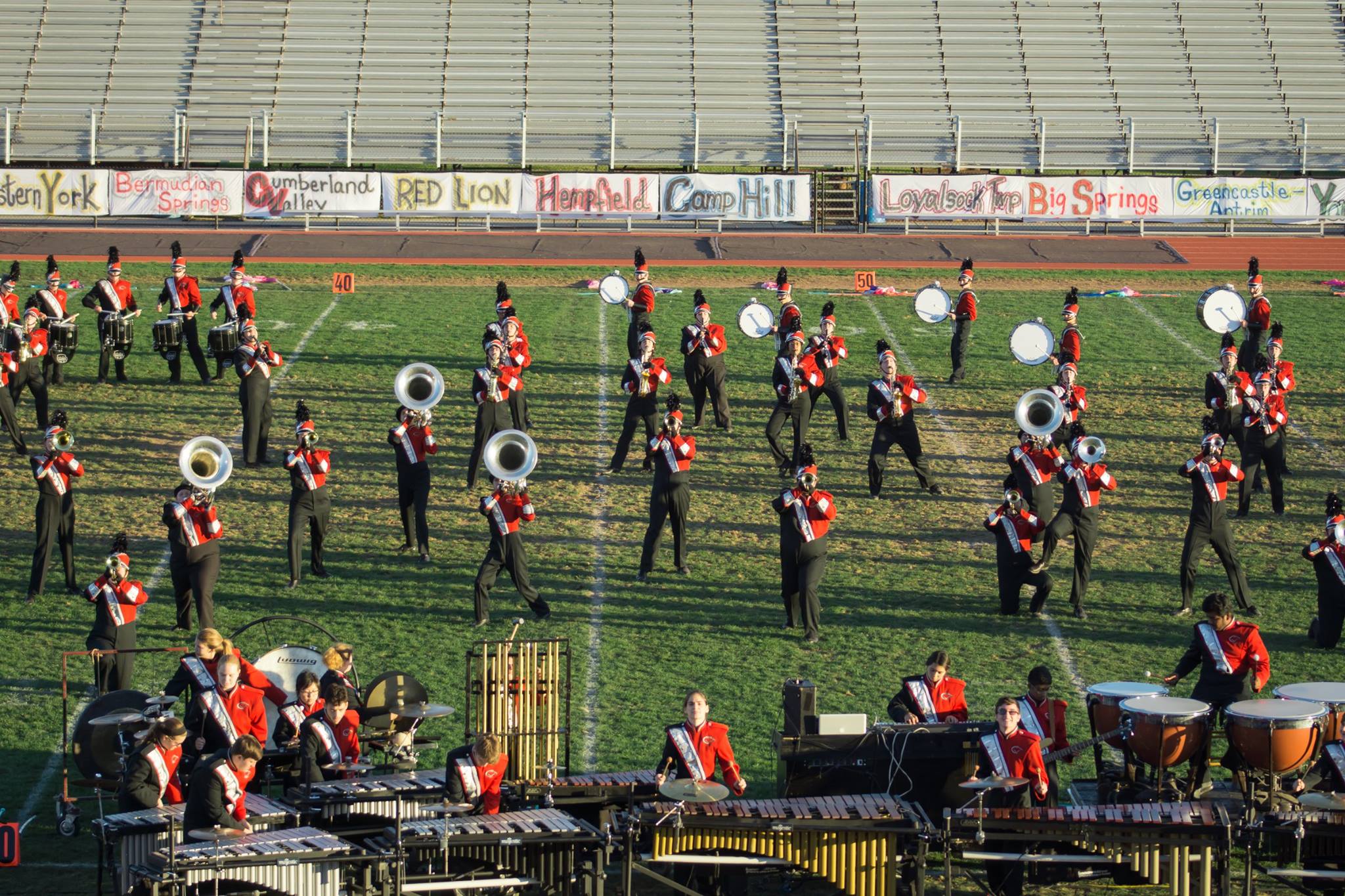 IT’S ACADEMIC!!!
.25 elective credit
Extra time for Seniors?
Pass/Fail
Teaches time management
Looks great on college applications!
Leadership Opportunities
success!!
-2011& 2012 TOB Chapter 6 Champions
-2011 &2012 TOB ACCs, 2nd & 3rd place, respectively
-2013 Cavalcade of Bands Yankee Open Class, 5th
-2014 Cavalcade of Bands Patriot Open Class, 3rd
-2014 Peach Bowl Parade Champions
-2015 Cavalcade of Bands Patriot Open Class, 2nd
-2016 Cavalcade of Bands Patriot Open Class, 5th
-2017 Cavalcade of Bands Patriot Open Class, 5th 
-2018 Cavalcade of Bands Patriot A Class, 1st
-2019 Cavalcade of Bands Patriot A Class, 3rd
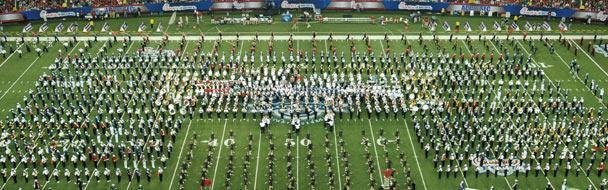 BIG TRIPS!!!2022? Orlando 2018 TENNESSEE   2016 Orlando   2014 Atlanta 2012 Orlando   2010 Tampa Bay
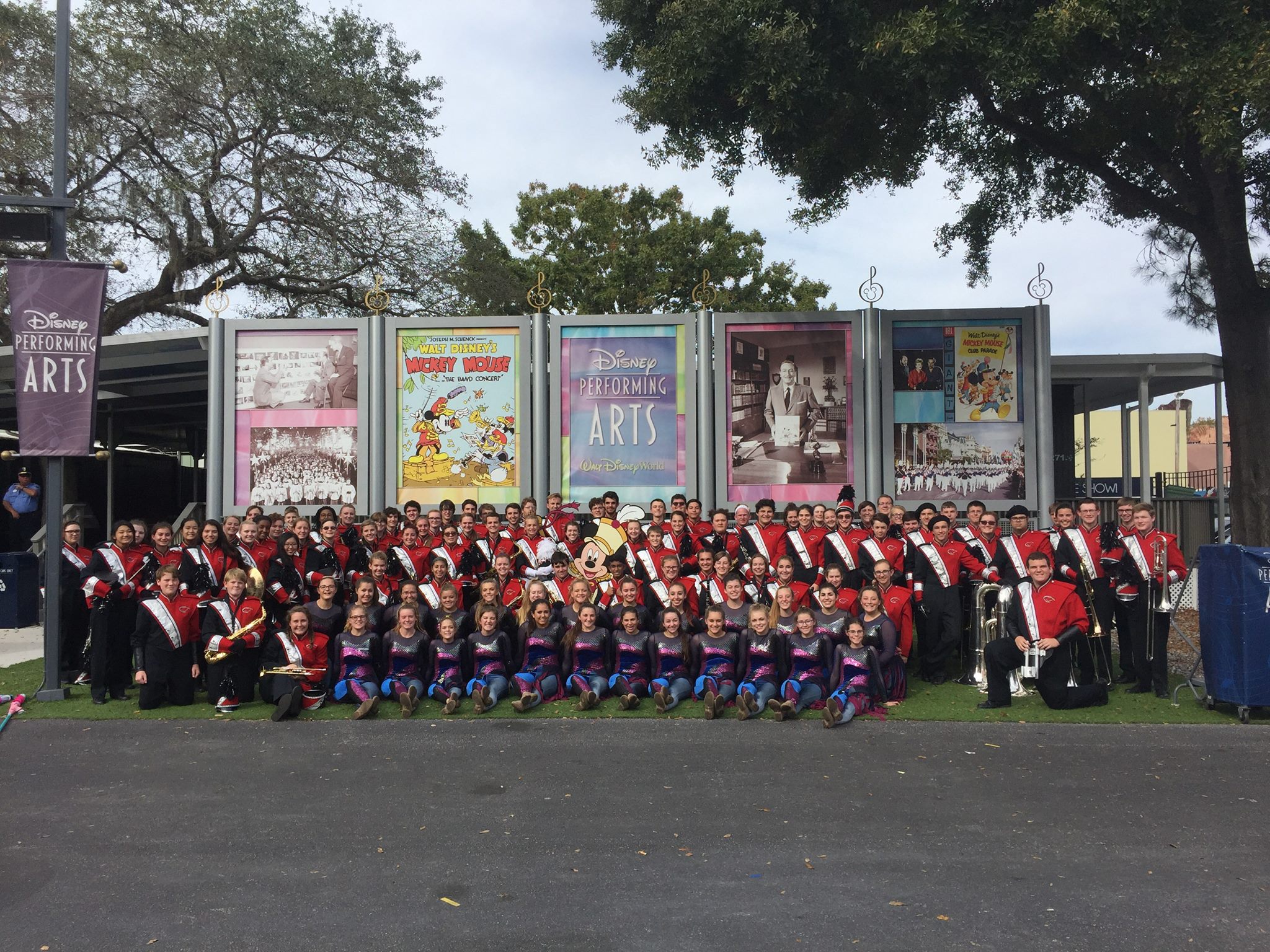 -Dinner provided by Band Boosters before each competition!
-Preferential Line at the Home Side Concessions Stand!
-Halloween “Trick-or-Treat” Party
-Picnic @ Parent Preview & Champs!!!
FOOOOOOOOD!!!!!
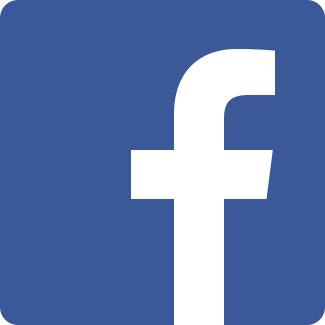 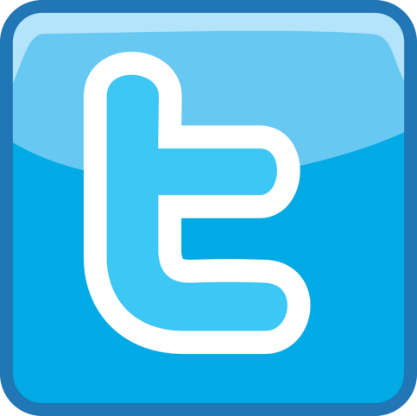 @CumberlandValleyBand
@CVMarchingBand
dporter@cvschools.org
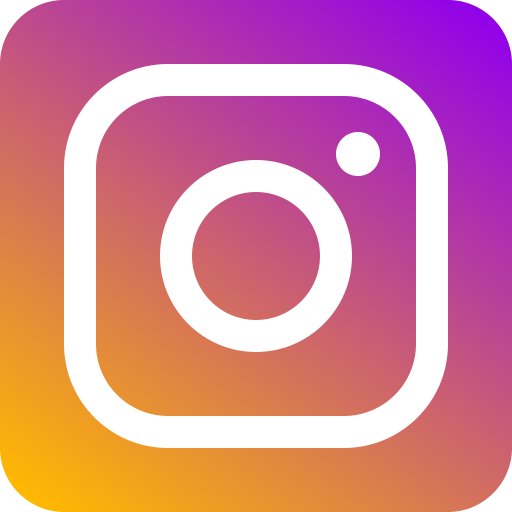 @CVMarchingBand
REMIND Text Alerts!
Parents: Send @cvmbfamily 
to 81010
Students: Send @heyyyband to 81010
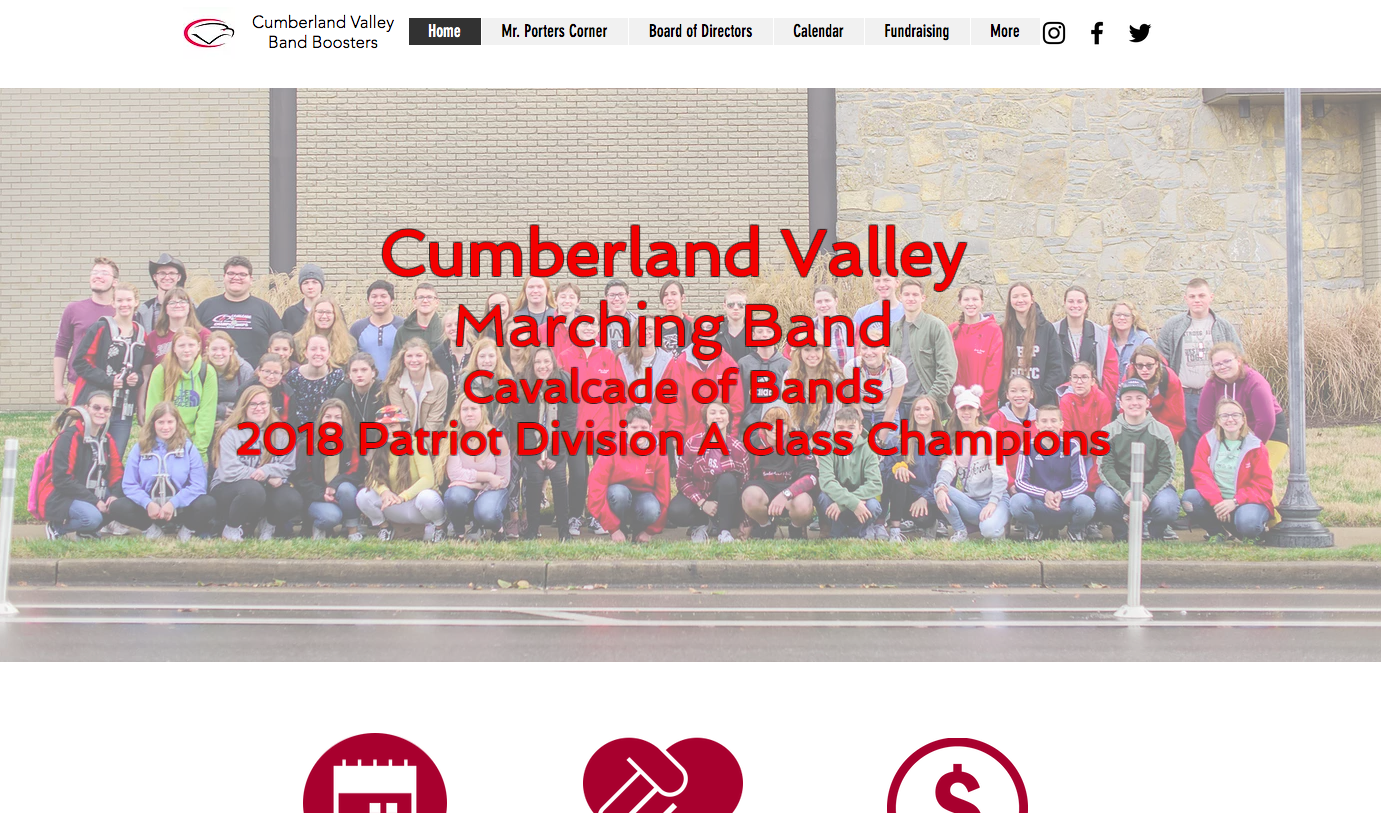 CVBB.ORG